Decomposition
Learning Objectives
Definition of Decomposition 
Importance of Decomposition 
The application of Decomposition in real life and Computer Science 
Decomposition and Algorithm design 
Practice Decomposition
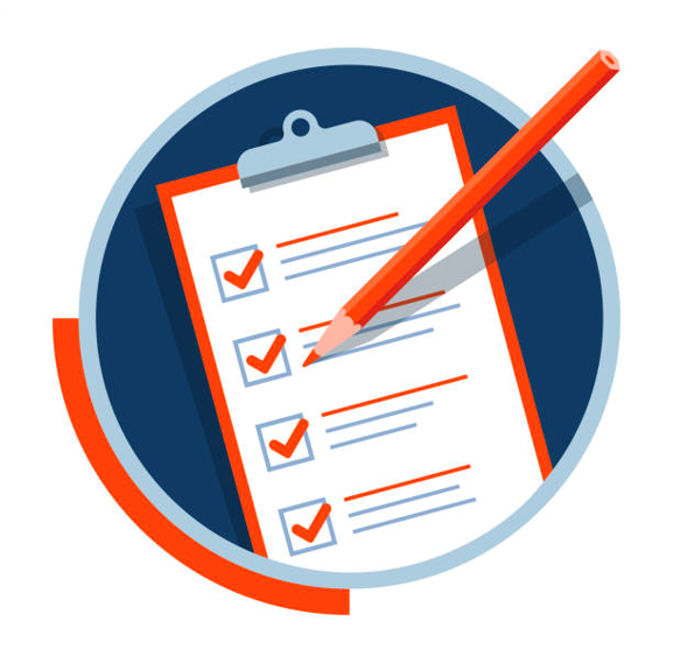 Decomposition comes first in the process of computational thinking. 
Decomposition means breaking down problems into sub-problems that can be managed and solved more easily. 
Sometimes decomposition is called the "divide and conquer" approach.
What is Decomposition?
Decomposition is very helpful in solving complex problems. 
In decomposition, we find the solution to sub-problems and by combining them we solve the complex problem.  
Decomposition process goes hand in hand with algorithmic thinking, in which you will provide a sequence of detailed instructions to solve a problem. 
Decomposition allows more efficient collaboration, by allowing each team member to work on a sub-problem. 
Decomposing a big or complex problem into smaller parts allows for more accurate debugging and testing of the solution.
Why Decomposition Matters?
Decomposition in Everyday Life
We apply decomposition in doing daily life tasks without being aware of that. 

For example, you plan to organize a birthday party with your friends. What is your thought process in providing the supplies and preparing for the event? These could be: 
 Where will we gather? 
How many guests will be there? 
What will I serve for dinner? 
Do I have what I need to make dinner? 
Are my guests allergic to certain foods? 
How will I entertain them? 

After you answer all these questions (sub-problems), you have a complete plan (solution) to throw a party (main problem).
Decomposition and Algorithmic Thinking
In the previous example, after you break down the tasks that you need to do to prepare for the party, you will Prioritize them. 
In this process, you will define the priority of each task in the given time and decide which will be done first, or which tasks can be done in parallel. 
In your mind, you will design an algorithm to complete all the subtasks. 
Finally, you may have multiple algorithms for the whole problem (which is throwing a birthday party) by designing one algorithm for each sub-task: 
One algorithm for place arrangement
One algorithm for shopping 
One algorithm for cooking 
And more
Decomposition in Curriculum and Industry:
We learned that decomposition is a thought process that we adopt to solve the problems we face in everyday life 
Decomposition is a very useful skill in curriculum too. 
For example in:
Chemistry: identifying the chemical compounds of a substance 
Mathematics: Calculating the pyramid of a cylinder by breaking it down into primitive shapes of a circle and a rectangle. 
Manufacturing: Different parts of a car are built first and then assembled together.
Decomposition in Computer Science
Decomposition is a key skill in computer science. 
We use computers to accomplish complex tasks for us. 
We need to instruct them by providing detailed instruction about what they should do (designing the algorithm) 
For designing the algorithm (steps that the computer should follow sequentially), we need to first determine the sub-tasks (this process is decomposition) - which comes first in programming
Example of Decomposition in Computer science
You want to write a program (or algorithm) that calculates the sum of the digits of an integer. 
For this purpose, you will do the following (design an algorithm):
Take the first digit 
Sum it with the digit next to that 
Store the sum value 
Add the sum value to the next digit on the right 
Continue this process until no more digit is left on the right 
In this example you decomposed the integer number into constituent pairs of digits at a time to sum them together and calculated the sum of all digits – This is decomposition!
As you noticed in the previous example the decomposition and algorithm design process are very correlated. 
Normally you decompose a problem and after that or in parallel to that you design the algorithm to solve each sub-problem.
Practice Decomposition
Now think of a problem in any given domain (math, science, everyday life, ..) and explain how you answer or accomplish that by decomposing it into sub-task and creating the algorithm for those sub-tasks.
Additional Resources
https://www.coursera.org/lecture/computational-thinking-problem-solving/1-2-decomposition-phmNk
https://youtu.be/rxsYpP2-omg 
https://medium.com/tech-based-teaching/breaking-down-thinking-a-brief-intro-to-decomposition-5ba0a8749fe7 
https://www.bbc.co.uk/bitesize/guides/zqqfyrd/revision/1 
https://equip.learning.com/decomposition-computational-thinking/